Matriz ERIC (Estrategia Océanos azules)
Factores competitivos
Eliminar
Incrementar
Reducir
Crear
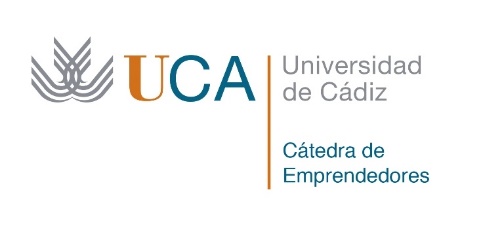 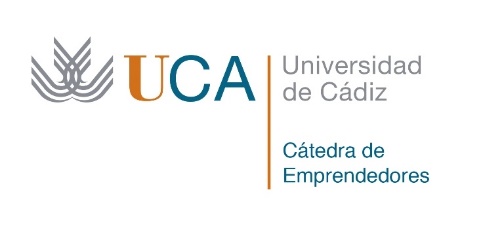 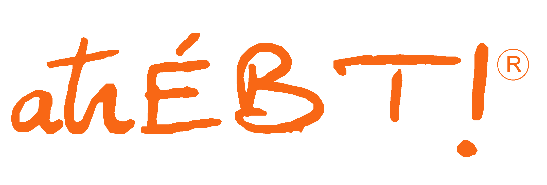 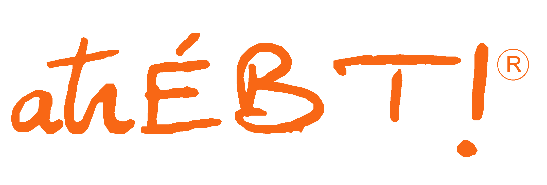 CANVAS de la curva de valor (estrategia océanos azules)
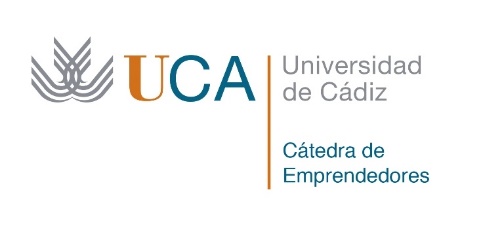 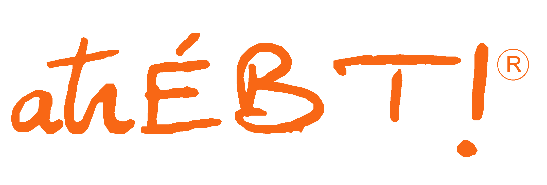